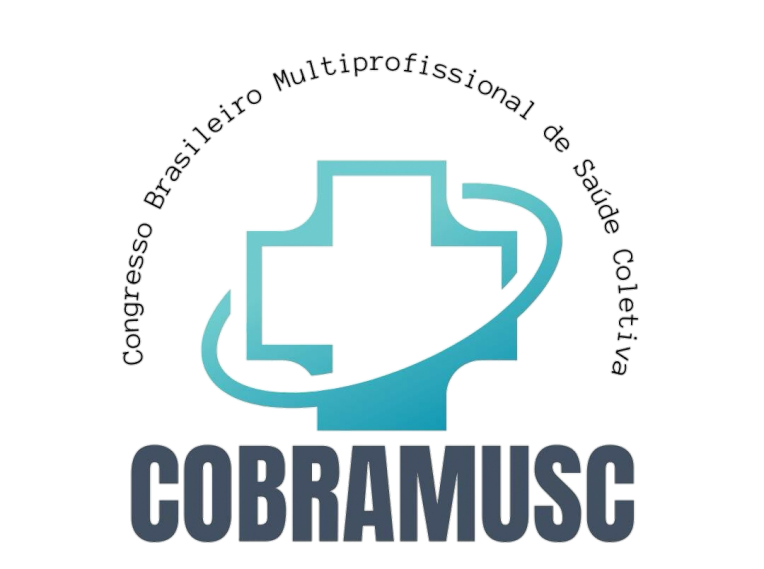 CAPA
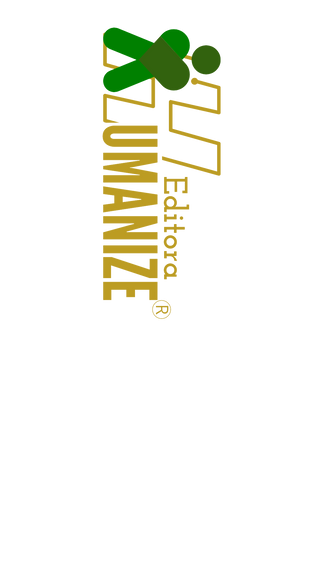 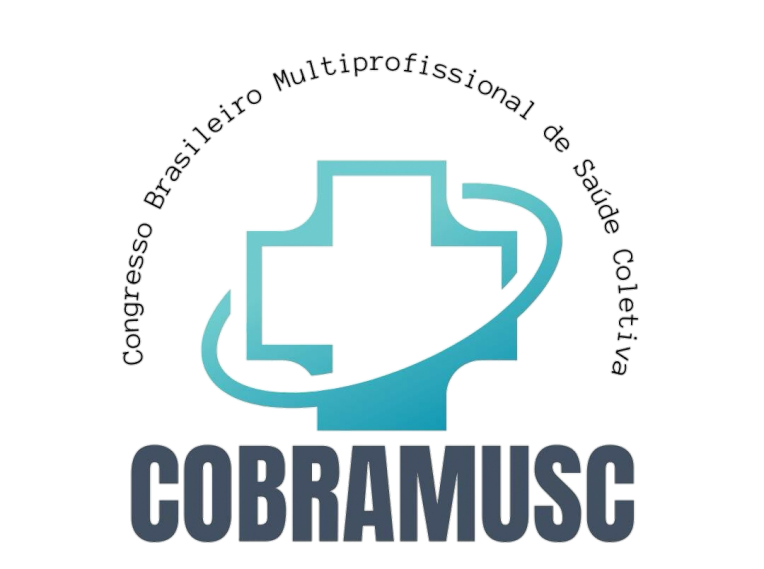 INTRODUÇÃO
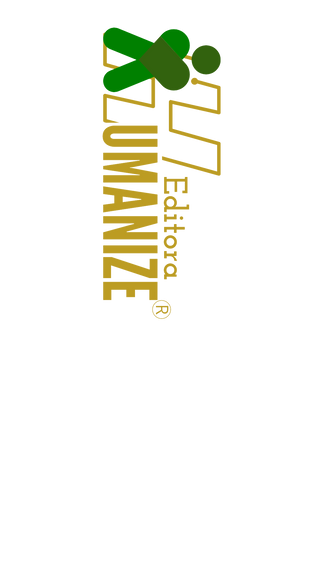 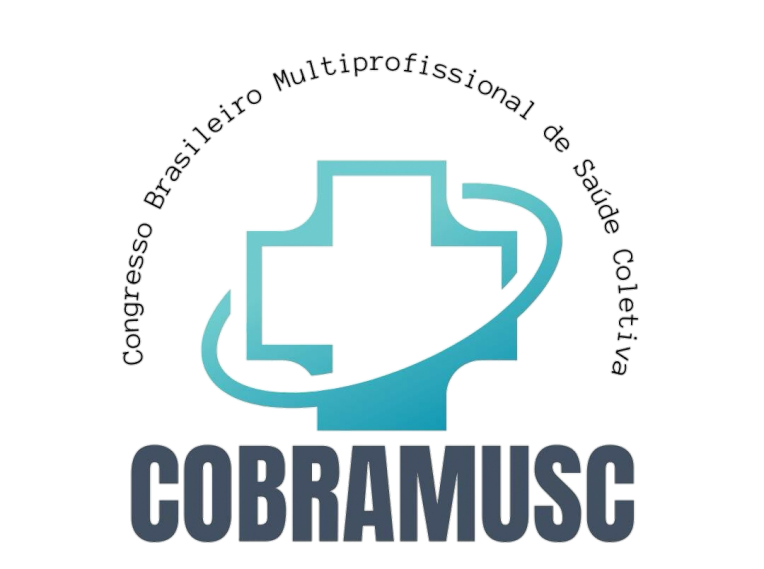 OBJETIVOS
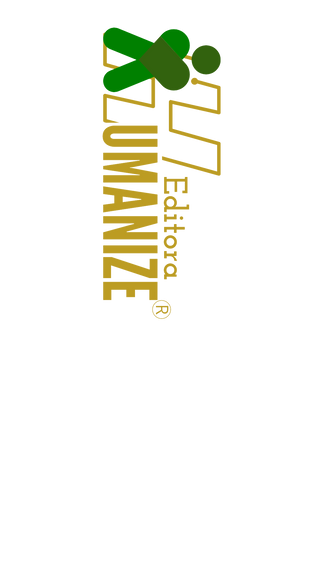 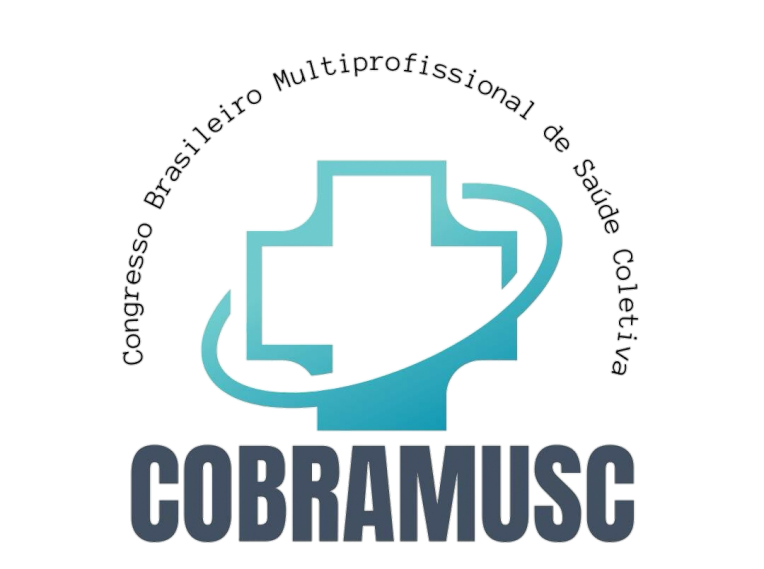 RESULTADOS
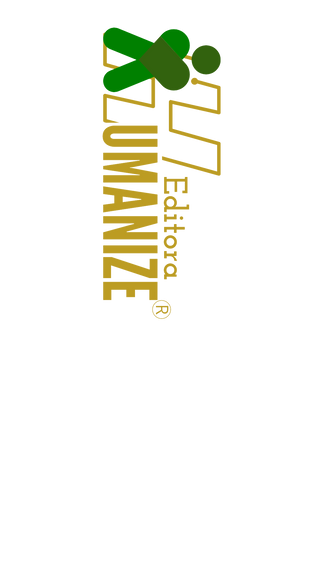 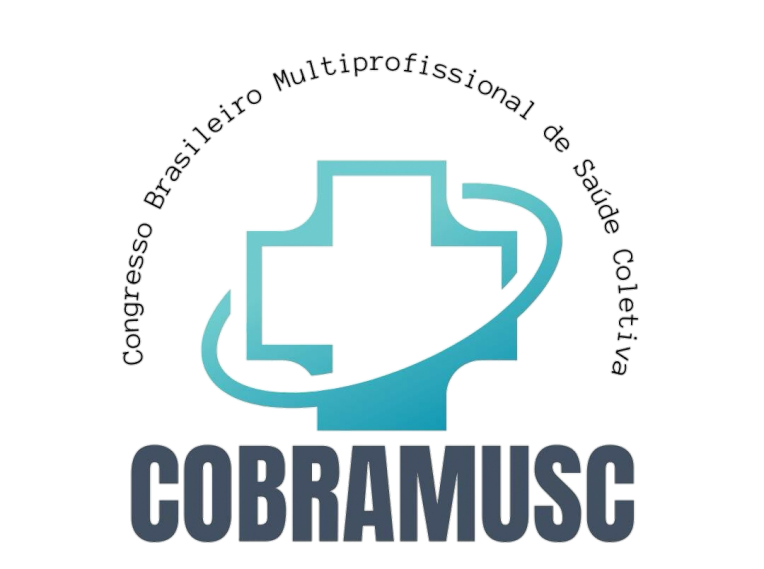 DISCUSSÃO
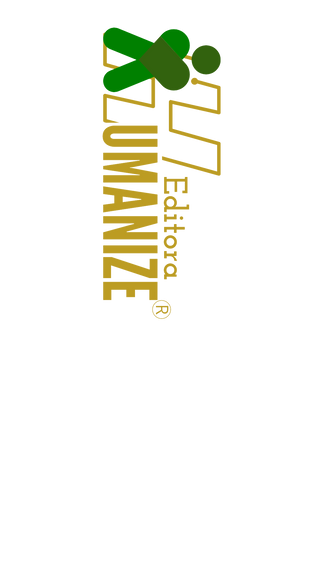 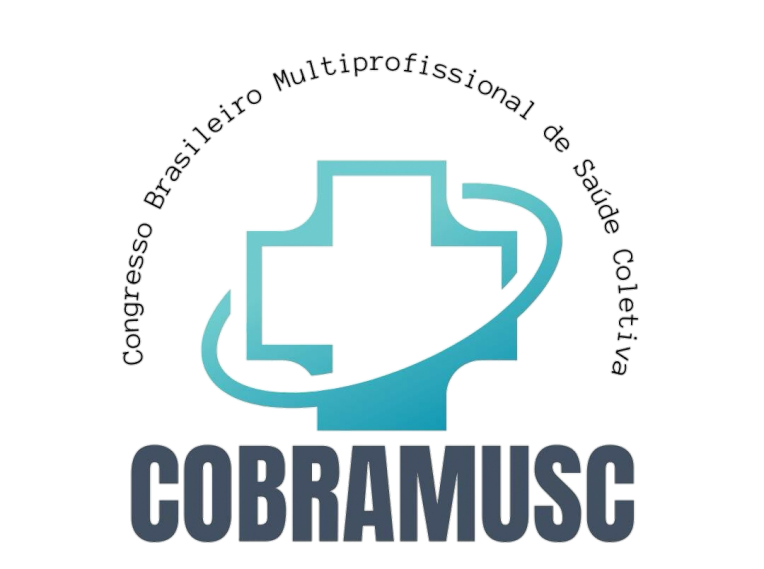 REFERÊNCIAS
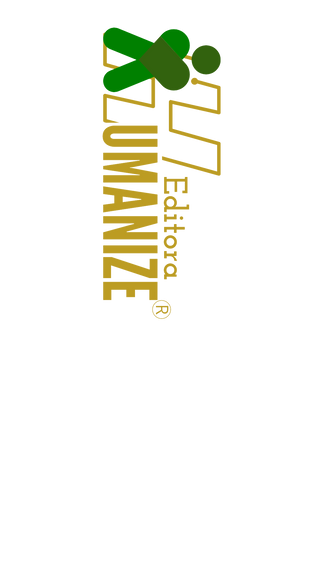